NCELP Phonics Assessments Principles, design, creation
NCELP Residential 3
Robert Woore

Date updated: 02/03/20
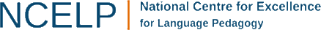 Phonics assessment team effort!
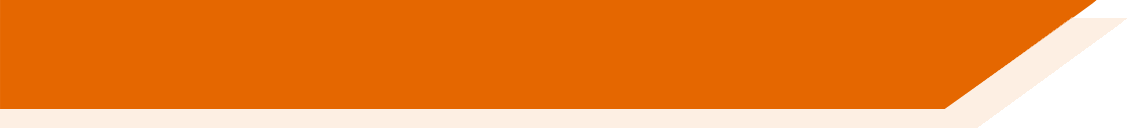 Nick Avery
Rachel Hawkes
Giulia Bovolenta
Robert Woore
Inge Alferink
Natalie Finlayson
Native speakers (checking & audio)
Emma Marsden
All the NCELP team!
Outline
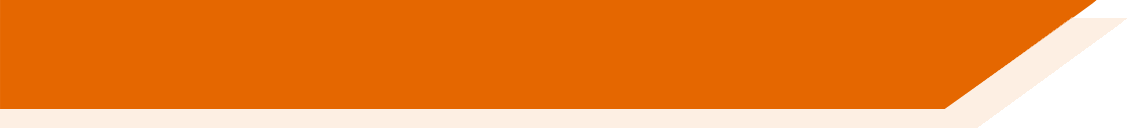 Principles of Phonics assessment 
	1.1 What are we trying to test?
     	1.2 How can we test it, validly and practically? 

2. Question types 
	2.1 Task design
	2.2 Item selection

Scoring
3.1 What do we mean by ‘accurate’ decoding?
3.2 How the scoring works
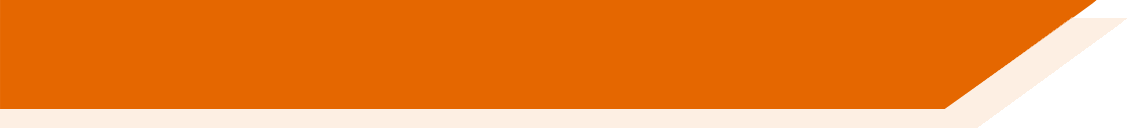 1. Principles of Phonics assessment
Objectives
To test knowledge of Symbol-Sound Correspondences (SSC) covered to date in Y7 (i.e. a syllabus-based achievement test)
Why are we testing this?
SSC knowledge is used 
when reading aloud (including ‘inner voice’) – linked to reading comprehension, vocabulary acquisition (inter alia)
when listening (segmentation) and writing (spelling)
Testing is bidirectional: both sound  print  and  print  sound
       transcription   	       reading aloud
proceduralisation
Skill acquisition theory
automatisation
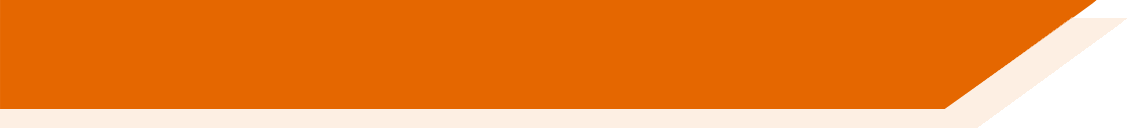 Declarative knowledge
Procedural knowledge
Automatised knowledge
Practice requires less awareness
Less error, faster, less variability in speed. 
Declarative knowledge may be lost.
Practice with control, with awareness.
Errors happen, speed is variable.
Ultimate goal!
Fluent, accurate decoding
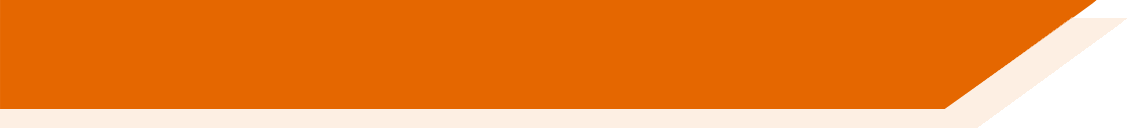 Accuracy and fluency
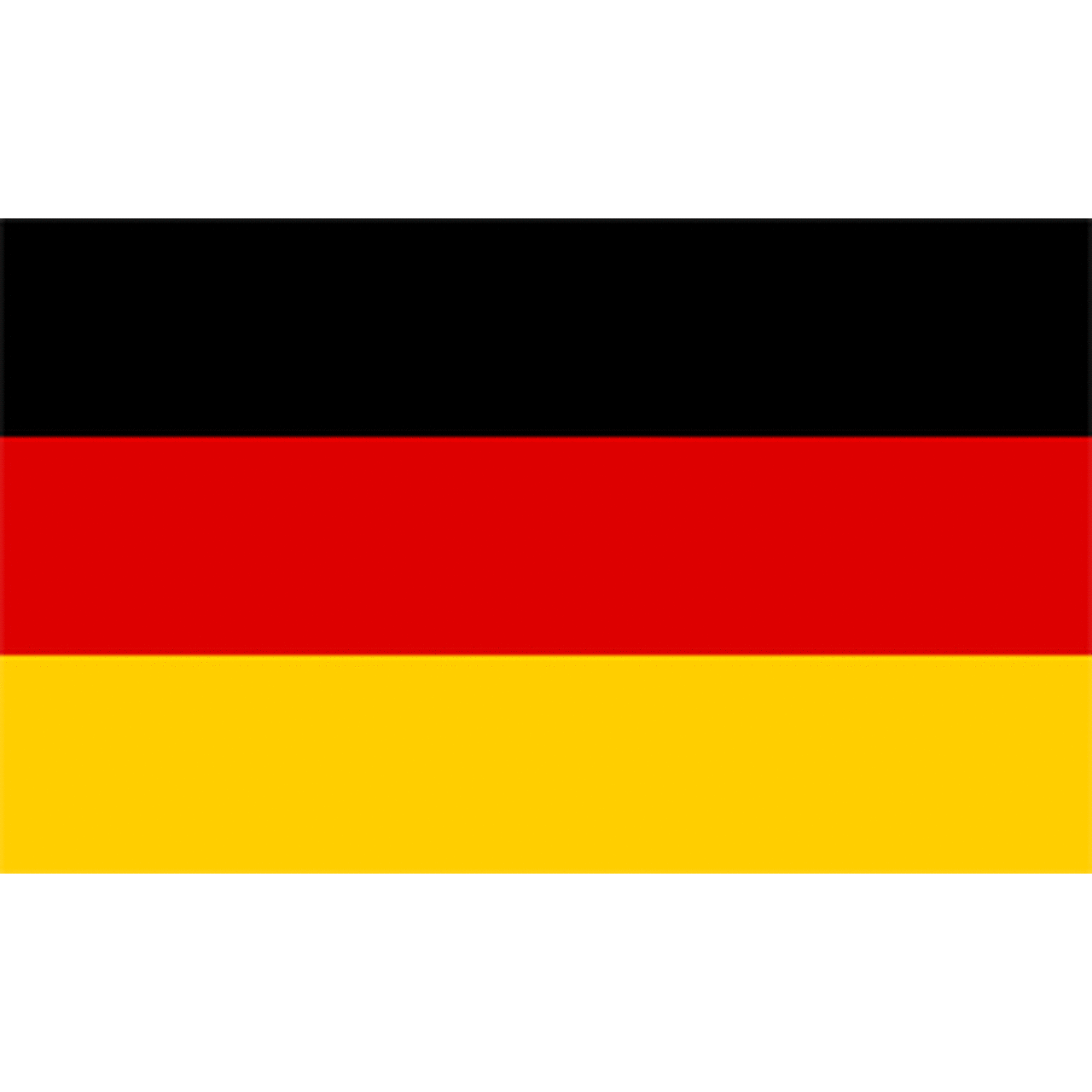 / v ɑː ɡ ə n /
< Wagen >
Fluency and accuracy – both are important in L2 learning
Accuracy: allows correct spoken and written forms of words to be learnt and used effectively in communication
Fluency: reduces burden on working memory, thus allowing other ‘higher-level’ processes to be carried out more easily (e.g. inferencing when reading; conceptualizing ideas and formulating language when writing).
BUT fluency presupposes accuracy.  There is no point automatizing incorrect knowledge!
 Primacy of accuracy at this stage
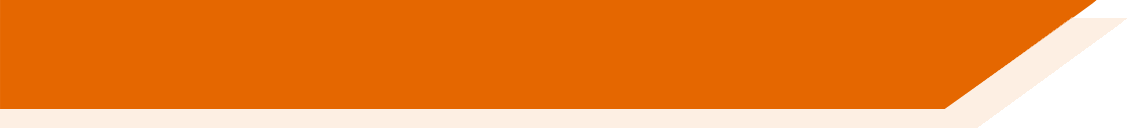 Accuracy and fluency
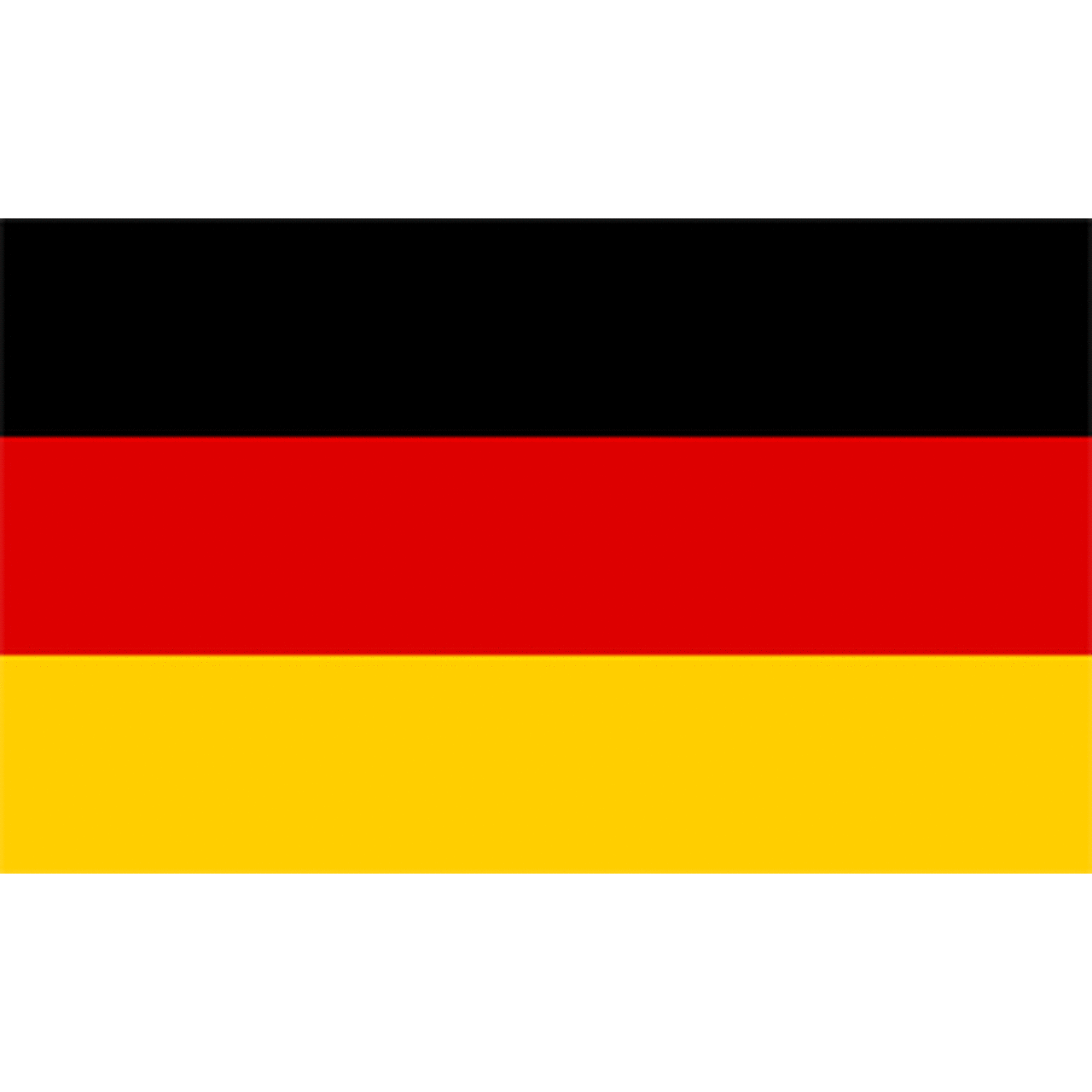 <w>  / v /
<a>  / ɑ ː /
/ v ɑː ɡ ə n /
L1 ‘interference’ and its impact on fluency / accuracy:
/ w a ɡ ə n /
< Wagen >
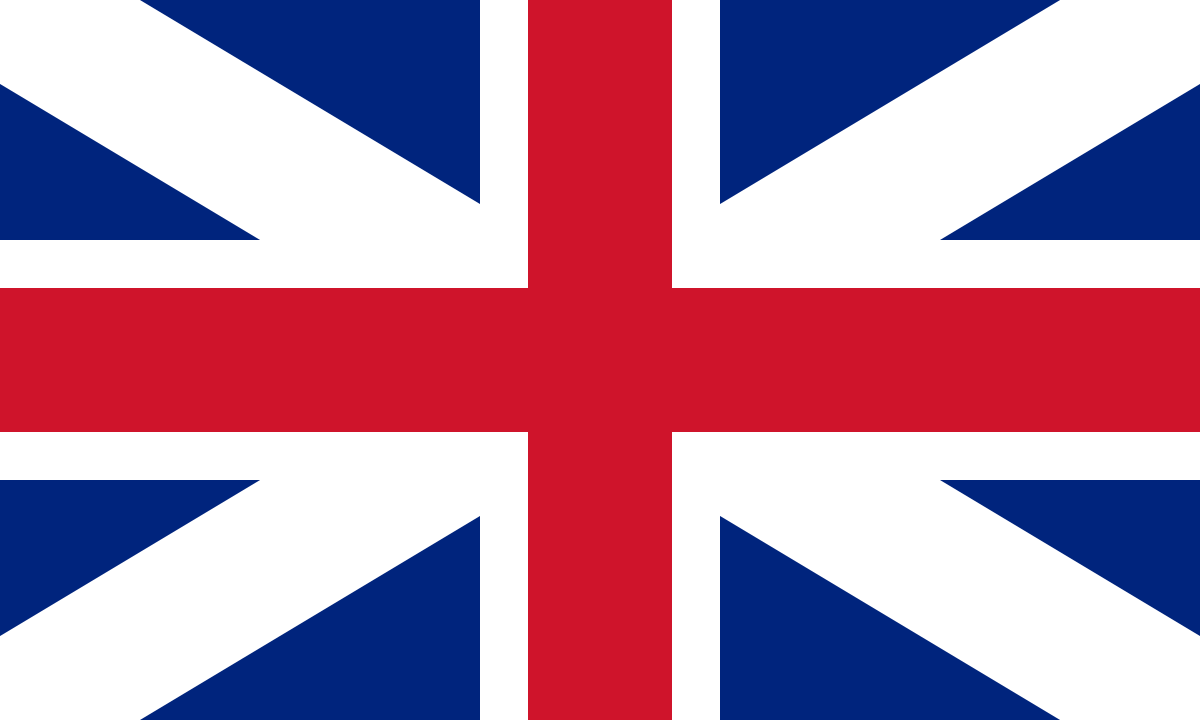 More accurate L2 decoding associated with longer response times: Erler, 2003 (Year 7 learners of French in the UK); Li, 2019 (Chinese university students learning English) 
Speeded tests may make pupils more likely to fall back on L1 knowledge  
Main target of our phonics testing in Year 7 = accuracy
Ideally, untimed (‘unspeeded’) tests.  But practical constraints  time limit
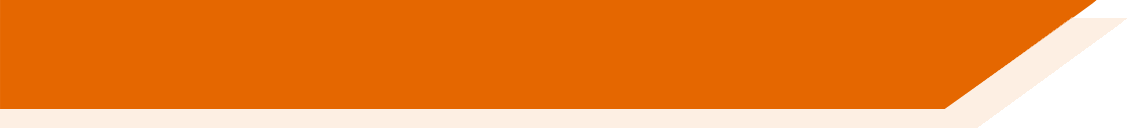 a. Print to sound
A number of different formats have been used to measure print-to-sound decoding
Rhyme judgment task (Erler & Macaro, 2012); Sound-Alike Task (SALT) (Woore et al., 2018 – but French only)
We believe the most valid method of assessing this is a ‘reading aloud task’ (RAT) (Woore 2006)
Cf. Year 1 ‘Phonics Screening Check’ (DfE)
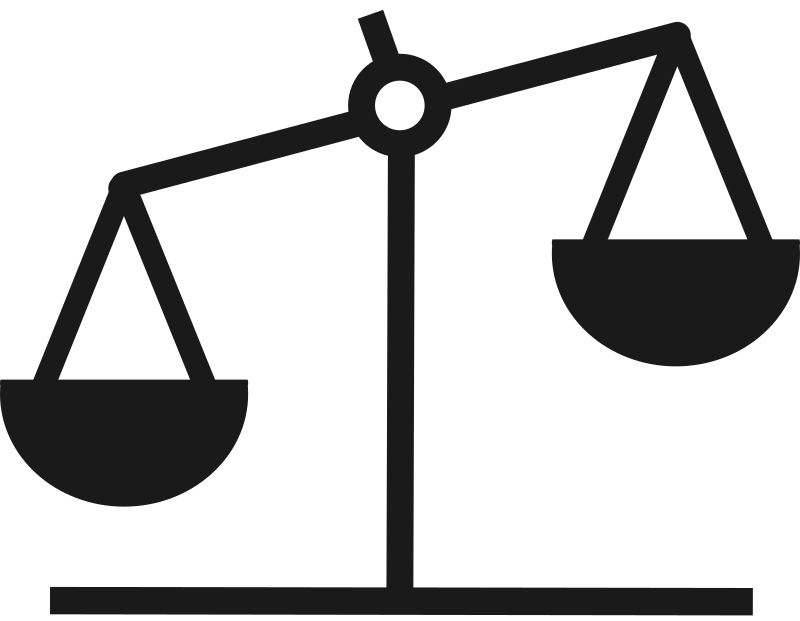 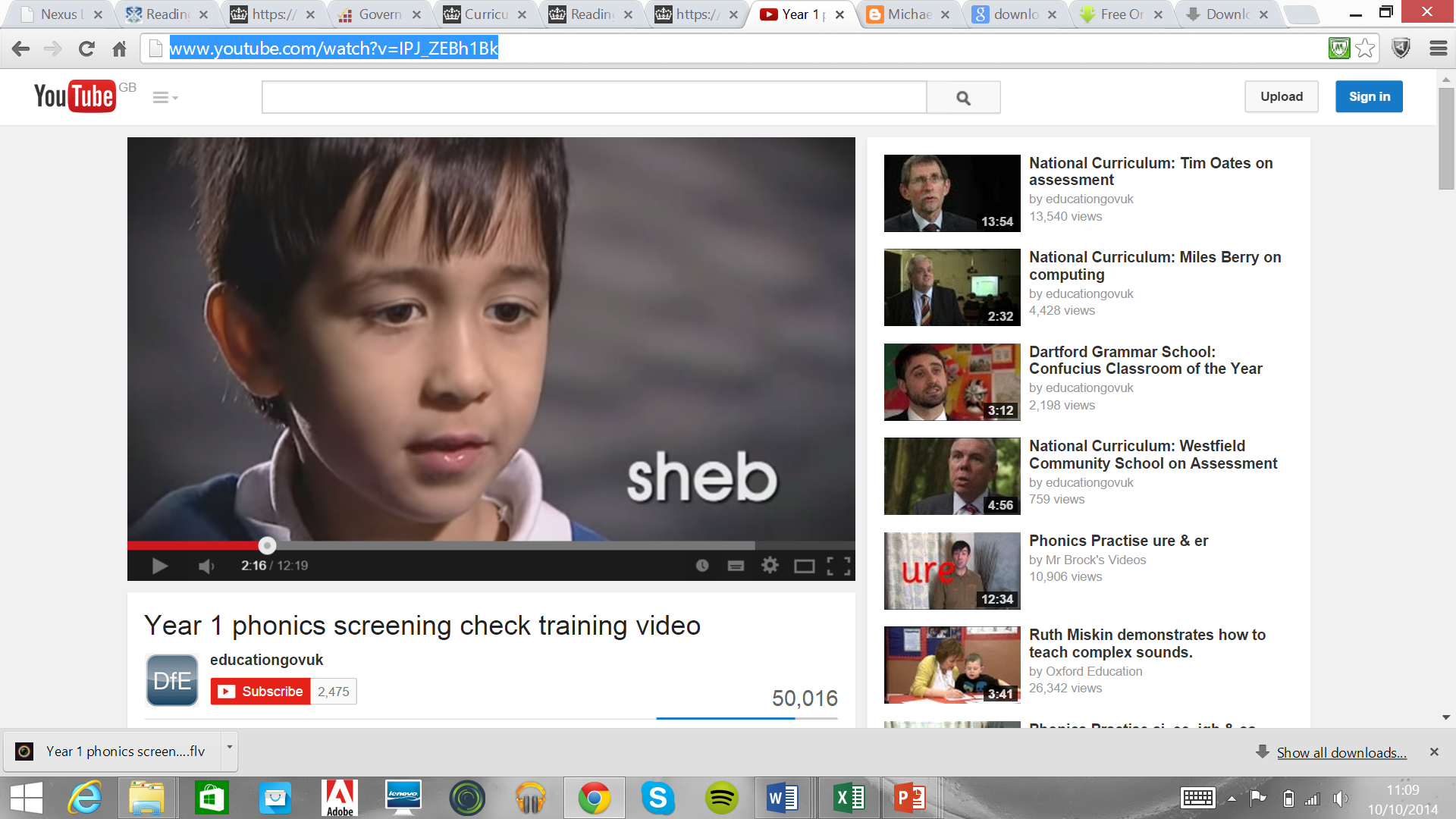 But – trade-off between validity and ease of administration and scoring!
Screenshot from Phonics Screening Check training video, DfE. www.youtube.com/watch?v=IPJ_ZEBh1Bk
Scales image: by scott_kirkwood, openclipart.org.
Standards and Testing Agency, 2018: 2018 key stage 1 phonics screening check: pupils’ materials
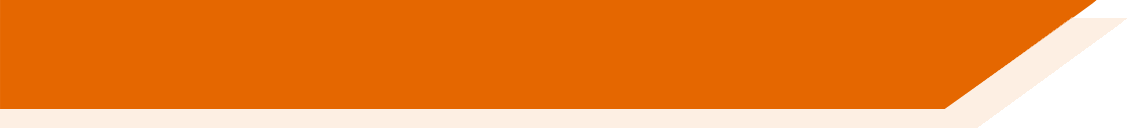 a. Print to sound
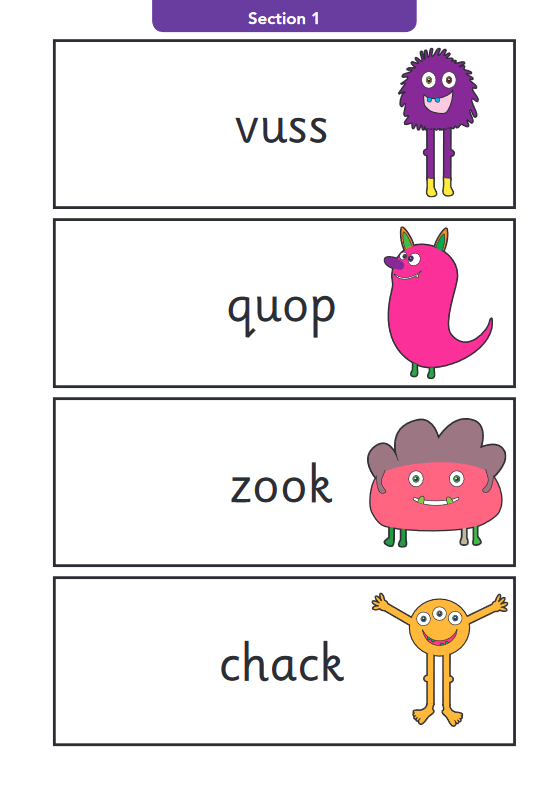 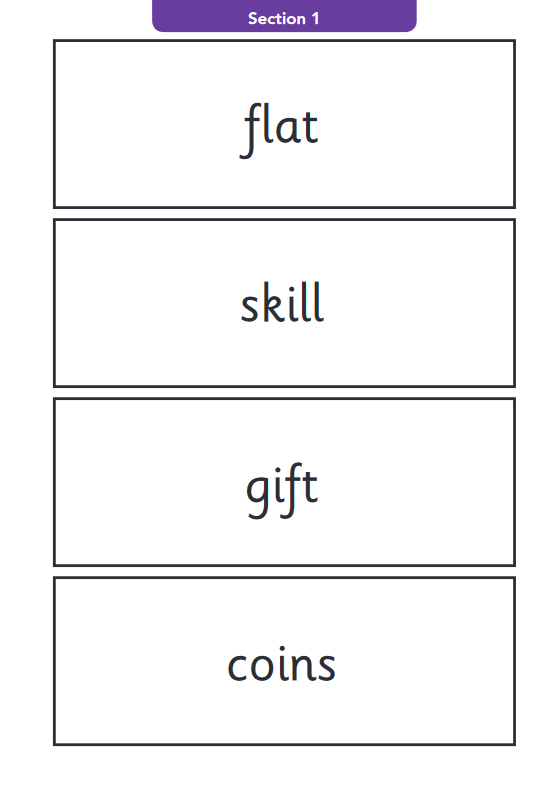 Year 1 ‘Phonics Screening Check’ (DfE):
Real words and pseudowords 
What’s the difference?  Why include pseudowords?
Pseudowords: 
By definition, unknown to the learners 
Learners cannot draw on existing knowledge of the words’ pronunciations 
  A ‘pure’ measure of their knowledge of symbol-sound correspondences
Unfamiliar real words 
Low frequency
Not in SoW to date
However, we considered pseudowords problematic:
Ethically / pedagogically 
In terms of validity (Papagno, Valentine & Baddeley, 1991)
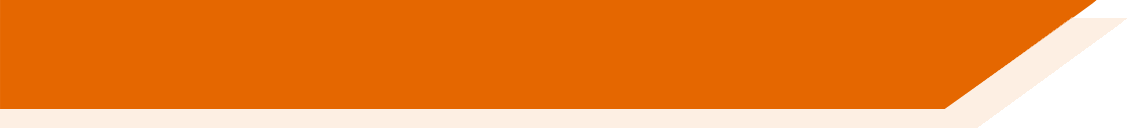 a. Print to sound
Familiar versus unfamiliar words
Woore (2018) – compared Y10 MFL pupils’ pronunciation of familiar / unfamiliar French words 
For each participant, a set of orthographically matched word pairs was created.  On average, 14 words pairs per participant.  
Each pair consisted of 1 word they knew and 1 word they didn’t know (as shown by a vocab test), sharing the same spelling body 
Unit of analysis = spelling body (phonological rime)
…thus controlling for word-level variables
pain
grain
trois
chois
a. Print to sound
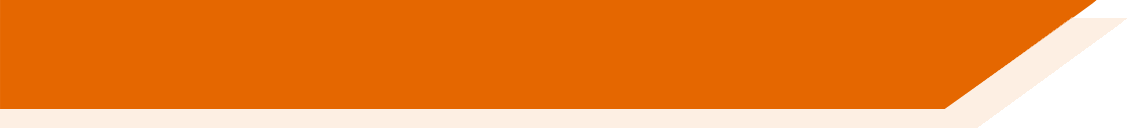 p < .001, d = 0.33
<grain> - /ɡɹɛɪn/
<pain> - /pæ̃/
<fat> - /fat/
<chat> - /ʃa/
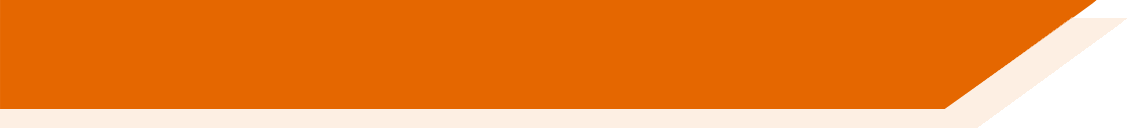 a. Print to sound
Summary so far
Reading Aloud Test 
Administered individually 
Unfamiliar words to test SSC knowledge (to stop them using existing knowledge of whole word pronunciations)
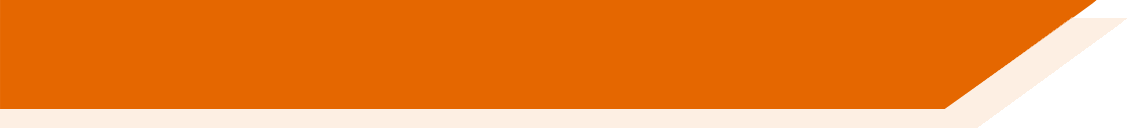 b. Sound to print
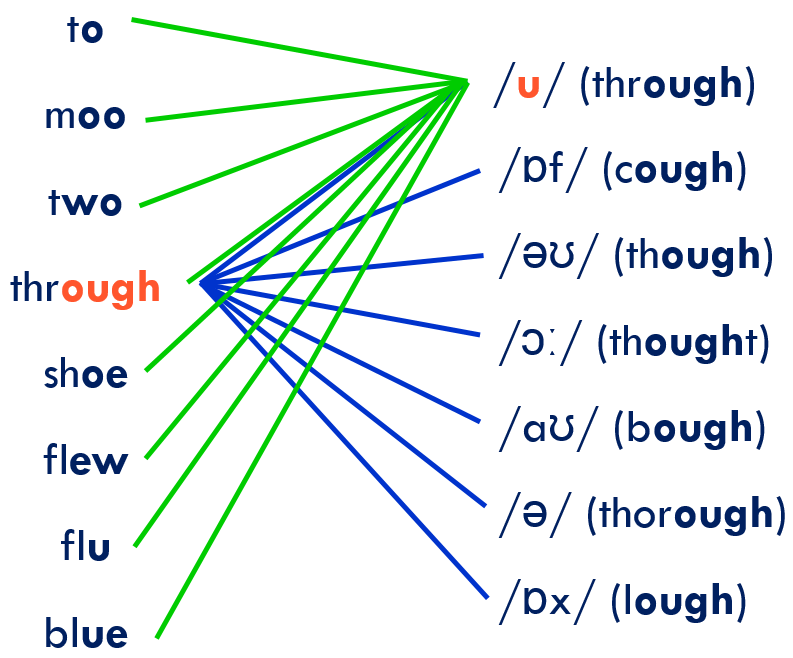 Transcription task – can they write what they hear?
However… languages vary in “orthographic depth”:
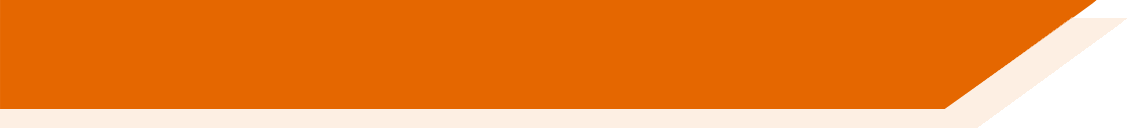 a. Print to sound
So, in French particularly  multiple possible spellings for a given sound
For unfamiliar words: proliferation of ‘correct’ answers
ver, vers, verre, verres, vert, verts, vair
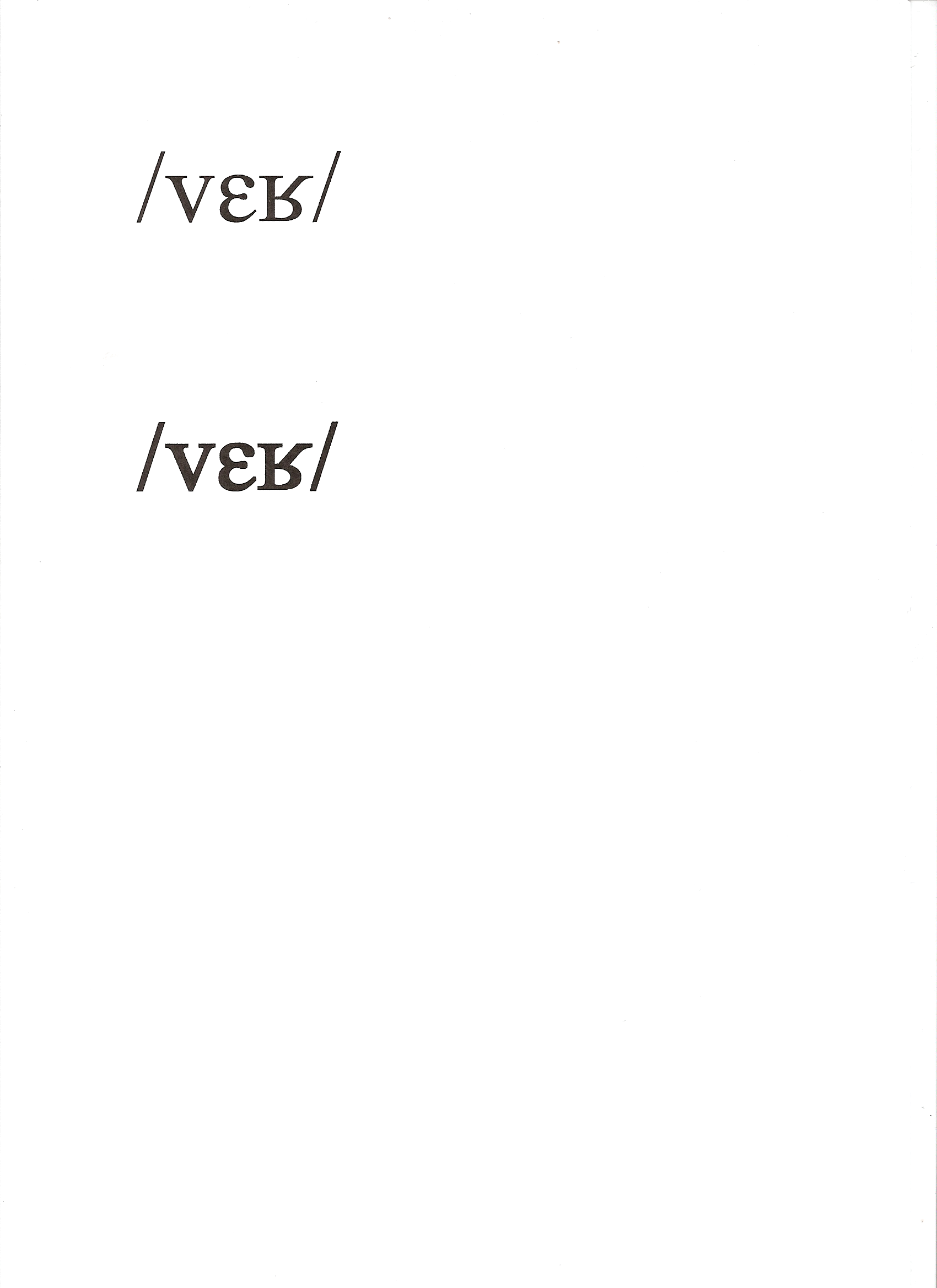 * vaire, * vaires, * verd, * verds, * vère, * vères, * vaîre, * vaîres …
So, we tweaked the response format to constrain possible responses
Blanks for individual letters.  
E.g. “ v _ _ ”
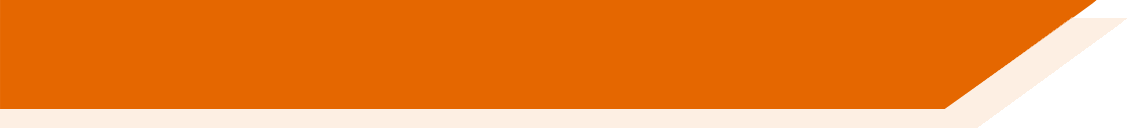 2. Item selection
For each language:
We listed all the target SSC covered in the SoW
For each SSC, we identified 3 low-frequency words (>5000 frequency ranking for French and Spanish, >4037 for German) and ensured not covered in SoW
Therefore, pupils very unlikely to know them!
Where possible, we controlled for orthographic and phonological length – i.e. short monosyllabic words (French and German) or mostly 2 syllables (Spanish)
We tried to avoid words that look like English words (interlingual homographs), taboo words, etc.!
SSC in French
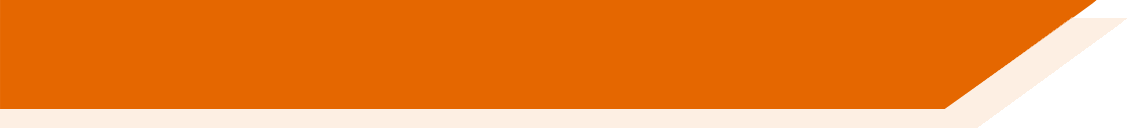 2. Item selection
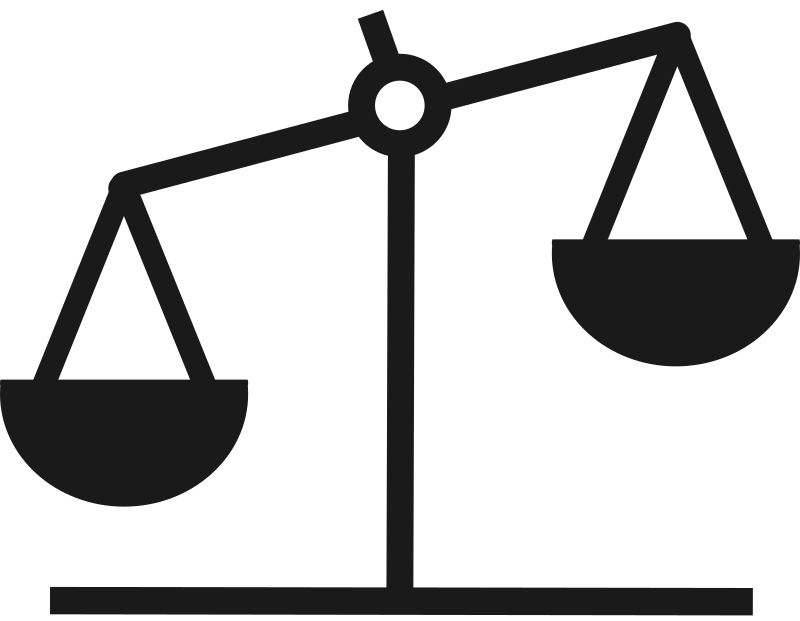 How many items in the test?
Completeness of coverage for individual pupils – diagnostic feedback 
Testing burden and time demands – aim to fit tests within a single lesson!  
We don’t want assessment to soak up too much teaching and learning time!
Scales image: by scott_kirkwood, openclipart.org.
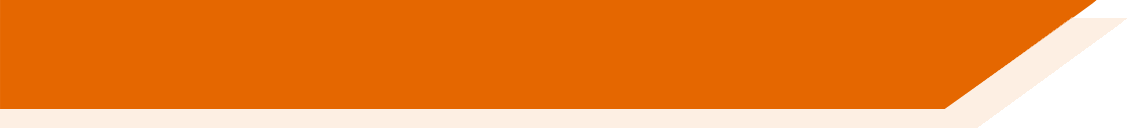 2. Item selection
15 items per pupil
On-line test: random selection of SSC for both the reading aloud and dictation components.  Random selection (1 of three items) for each SSC
Class as a whole should cover all the SSC, but individual pupils do not

Takes less time for individuals to complete
Prevents copying – all individuals have a different selection of items
Diagnostic feedback (to inform teaching) at whole class level

Incomplete diagnostic feedback for individuals
But – these are summative tests.
Diagnostic tests are already available – teacher- / self- / peer-assessment
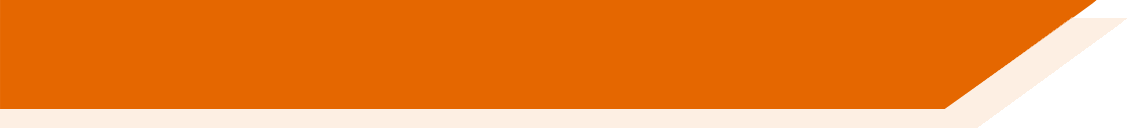 Sample items – reading aloud
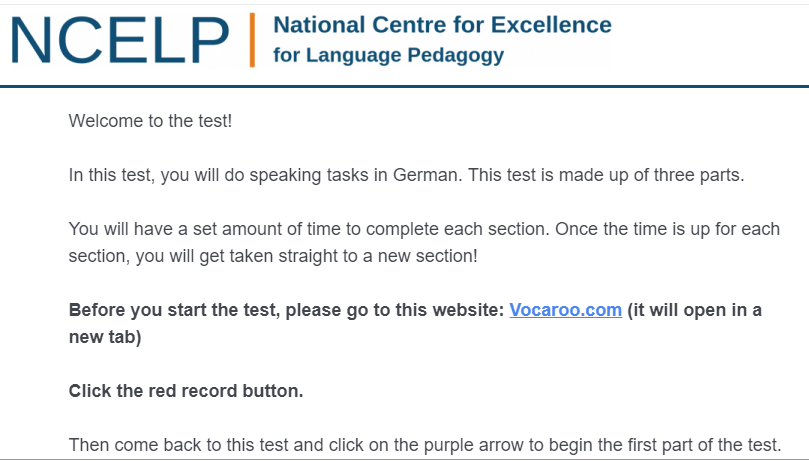 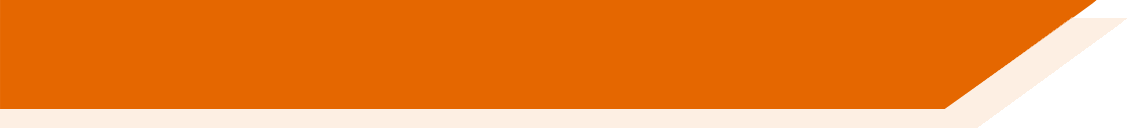 Sample items – reading aloud
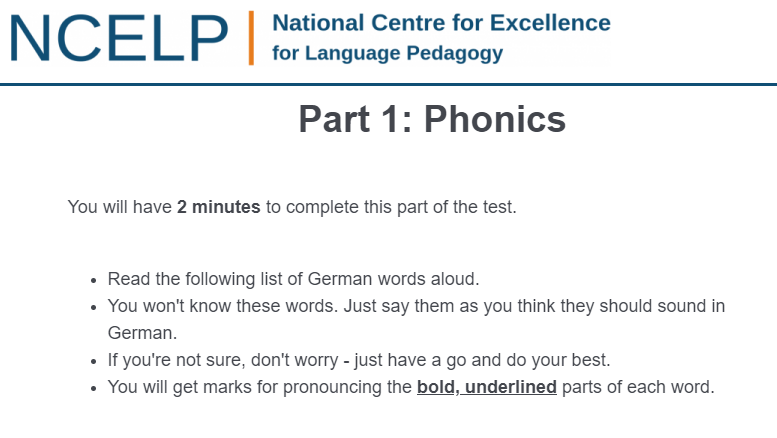  Time limit = compromise!
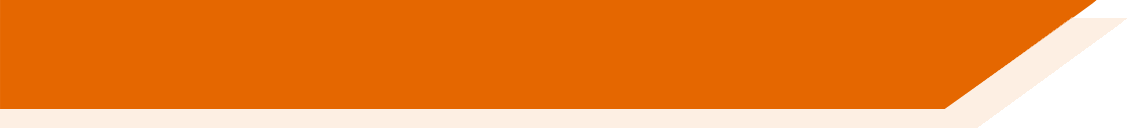 Sample items – reading aloud
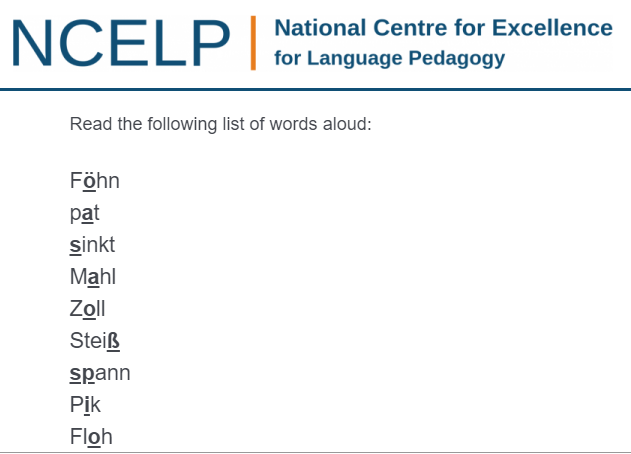 t
15 items to read aloud
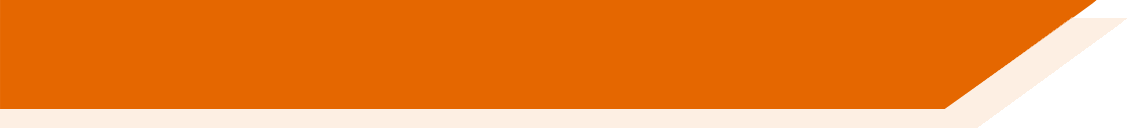 Sample items – dictation
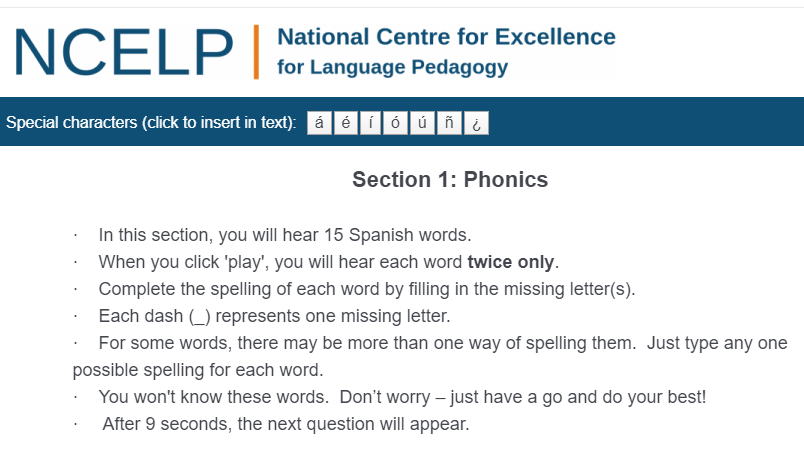  Time limit = compromise!
Number of items?
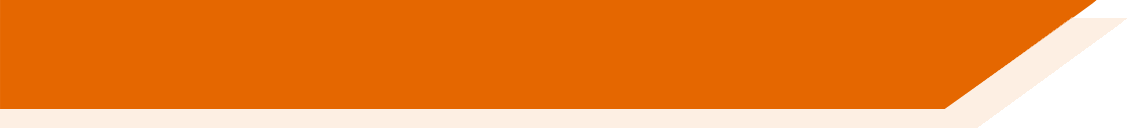 Sample items – dictation
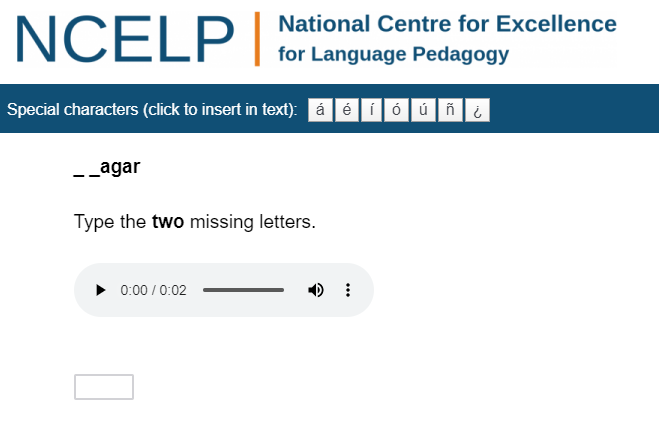 Pen-and-paper tests:
Pre-selection of 15 items
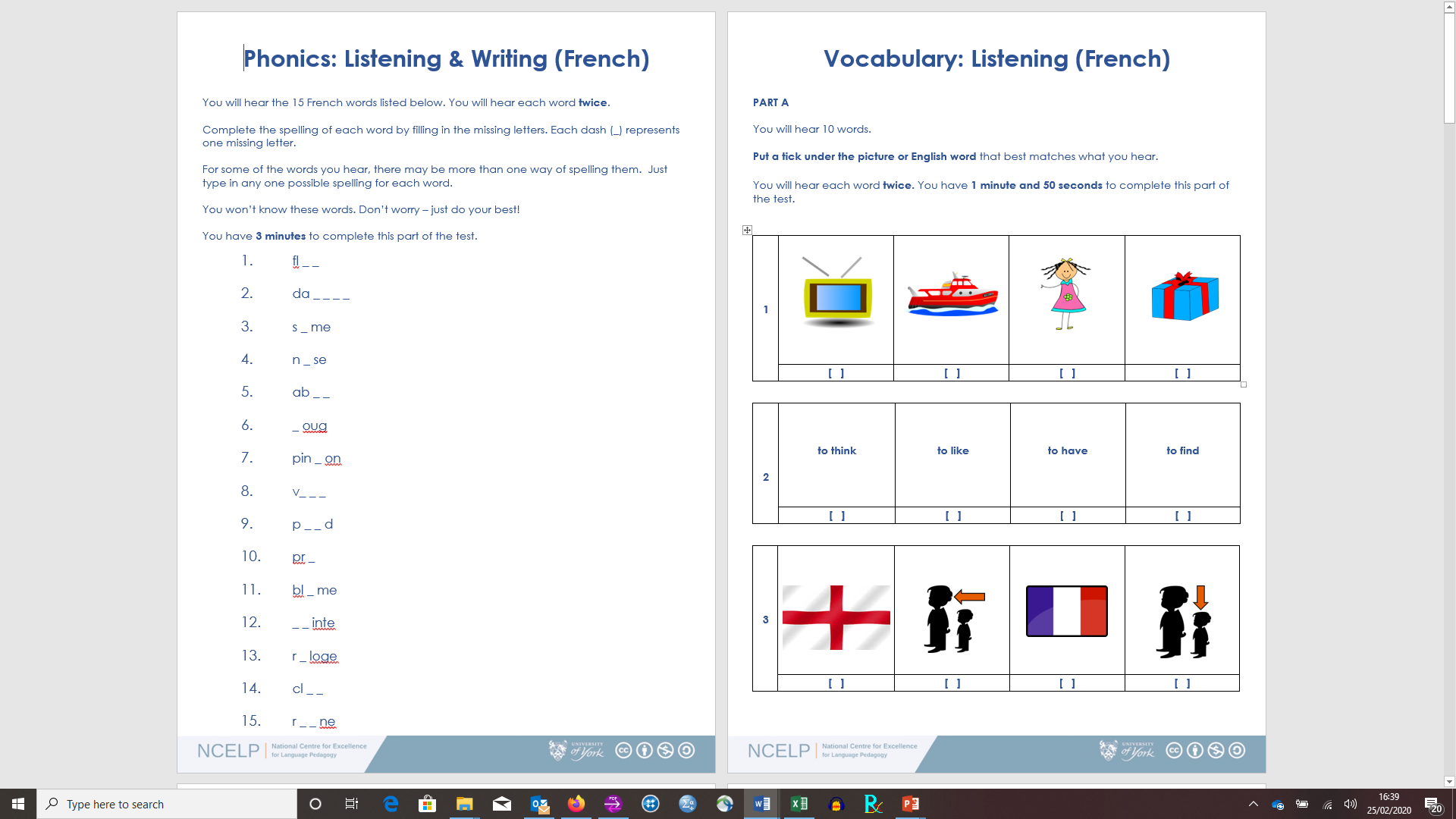 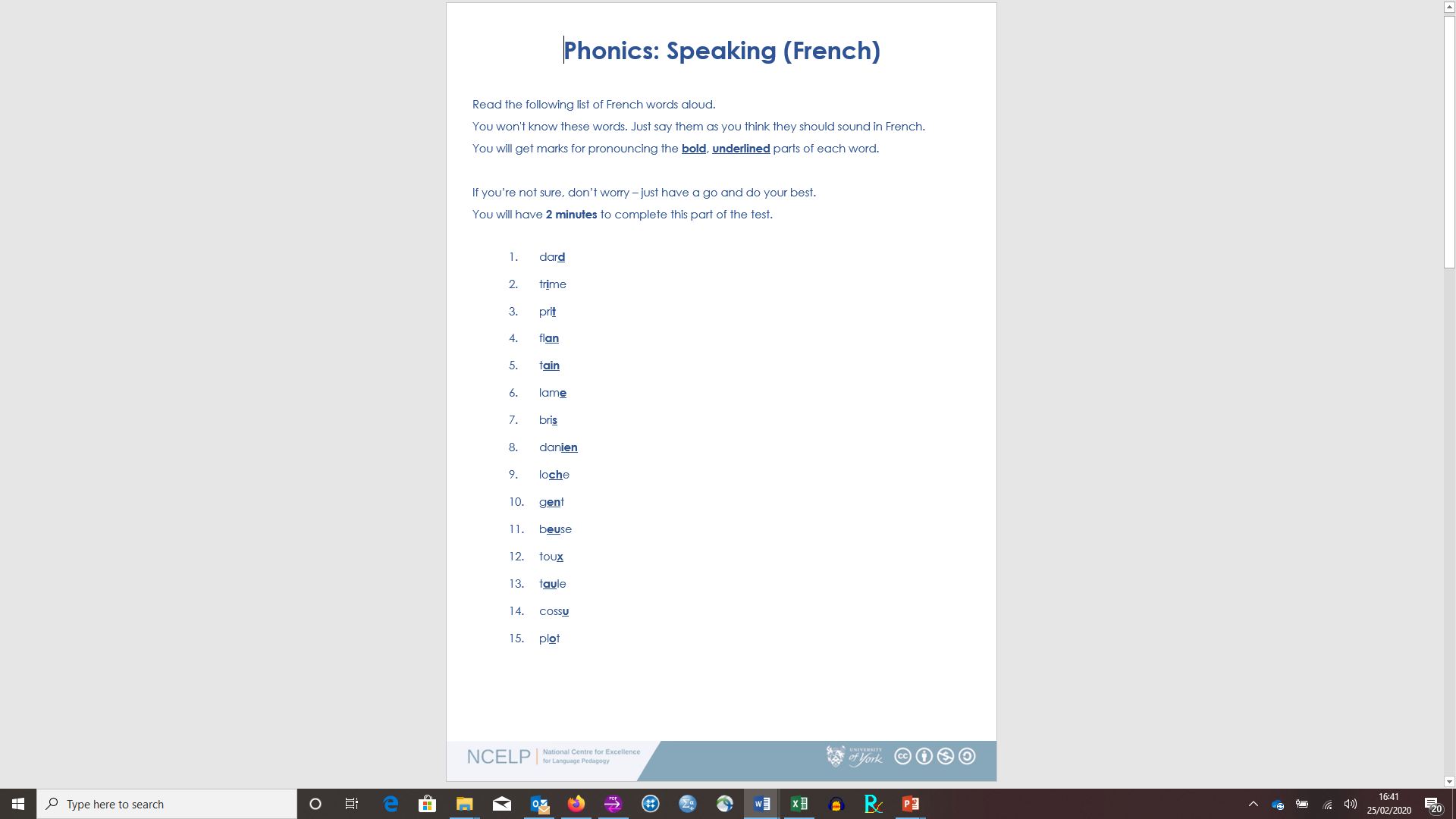 Examples of tests
3. Scoring – reading aloud
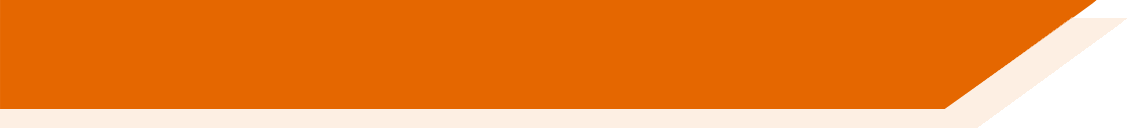 This is our focus for the phonics assessment!
A note on ‘foreign accent’.  Two dimensions to accuracy in reading aloud:
Accuracy of SSC knowledge: how graphemes / symbols are mapped onto L2 phonemes / sounds 
Accuracy of pronunciation of L2 phonemes / sounds.
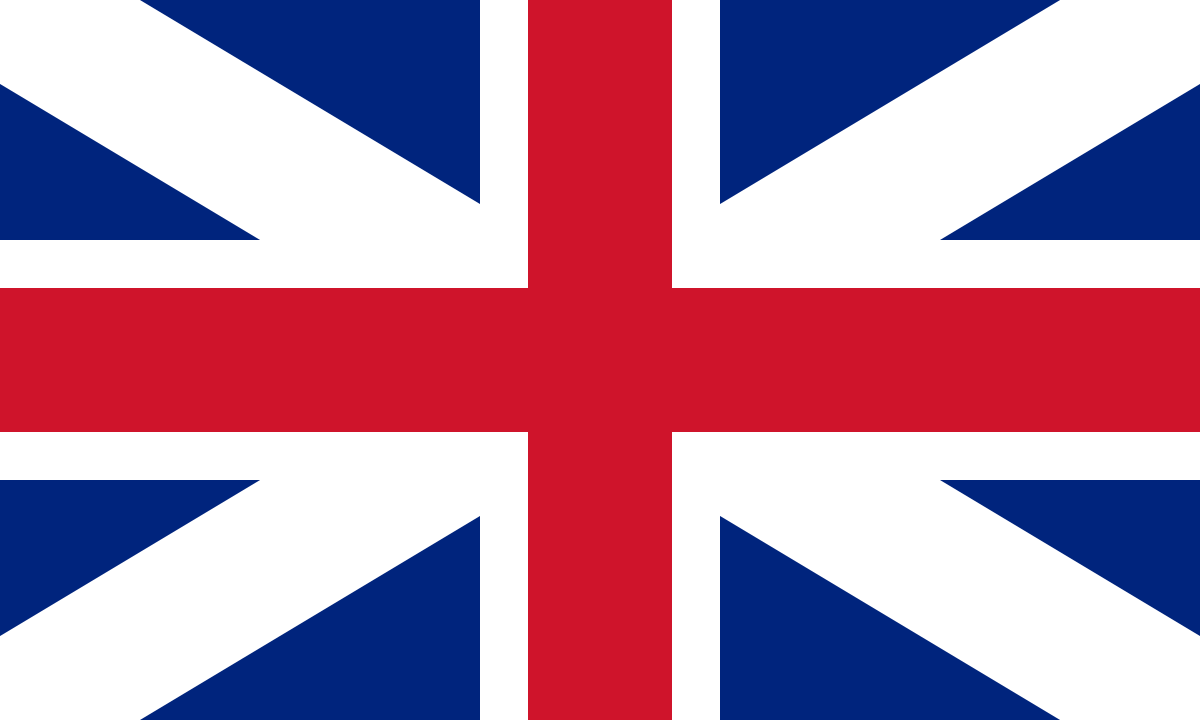 / vjʉ /   / viː əʊ /
<  v e a u  >

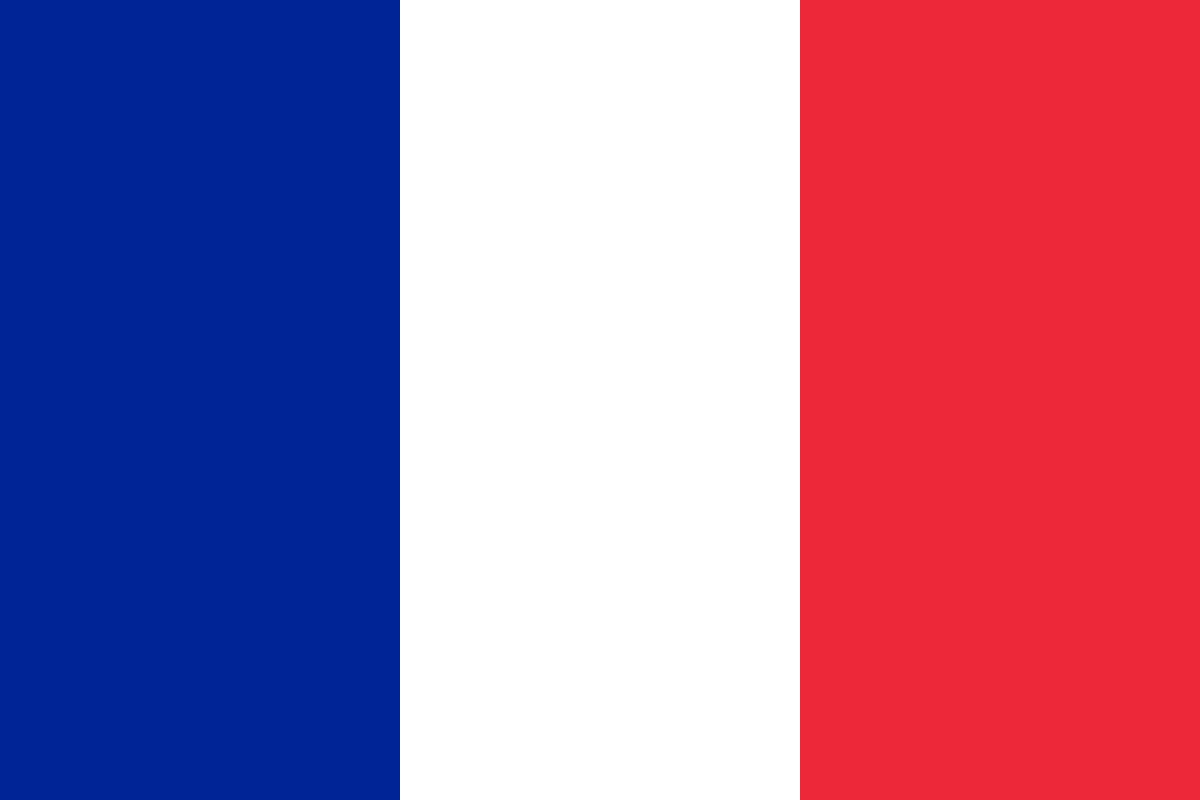 
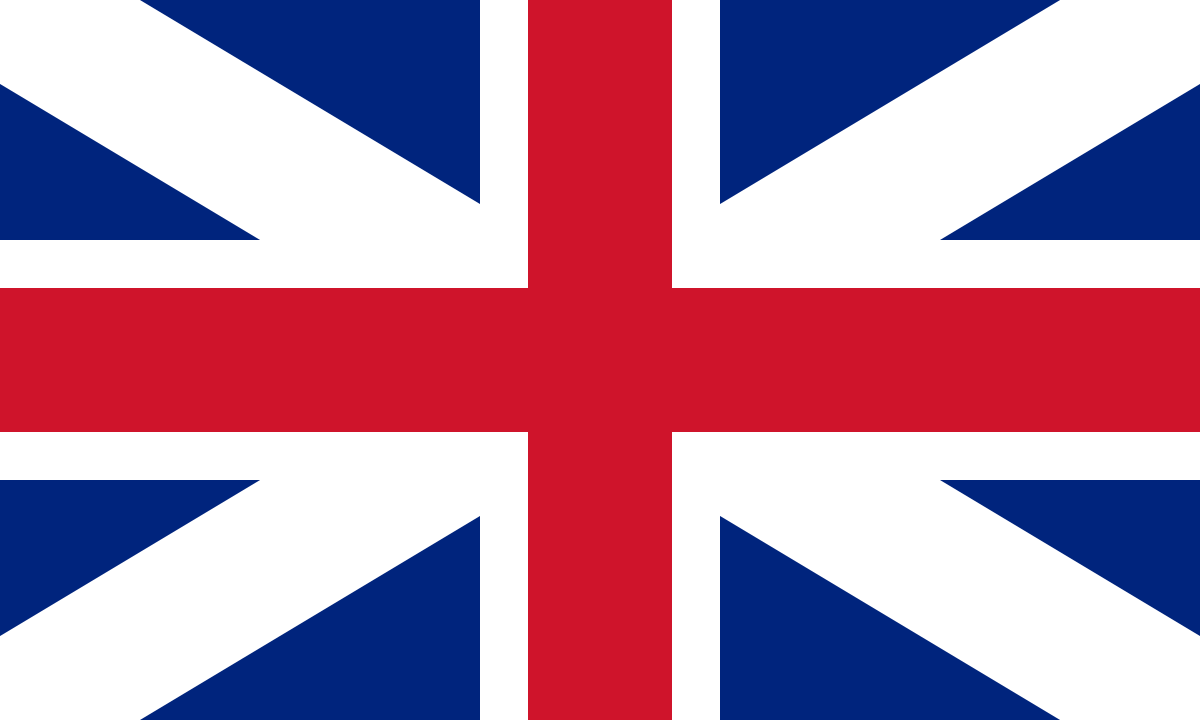 
/  vo  /
/  vəʊ  /
A foreign accent is hard to shift even for the most dedicated learner (even if they want to)
You can be intelligible (and comprehensible) with a foreign accent.  
We are testing SSC knowledge (phonics) rather than native-like pronunciation (phonetics).
3. Scoring – reading aloud
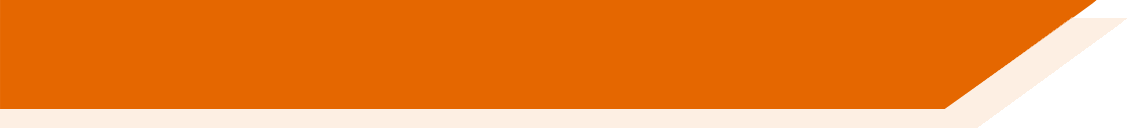 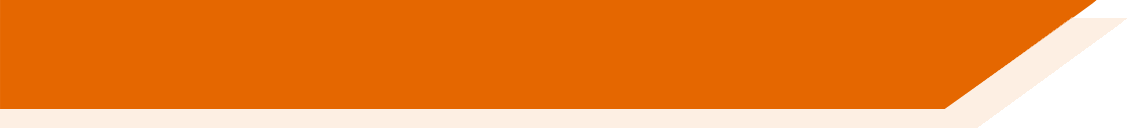 3. Scoring
Dictation task – automatically scored by the software platform 
Reading aloud task – marked individually by teachers (?)
Workload implications – need to make individual decisions about this.  
One option would be to sit with individuals as they complete the speaking part of the test, and mark it in ‘real time’ as they go along.